재발방지위원회
지하3층 램프구간 폼 해체작업 시 골절사고
2024. 06. 26. 수요일
현장명: 부암2차 비스타동원 아트포레 신축공사 현장
1.공사개요
현 장 명
부암2차 비스타동원 아트포레 신축공사 현장
현장 소장
장 종 민
공사 기간
2022.03.11 ~2025.08.30
공사 금액
\84,147,180,000
당일 용마루건설
작업현황
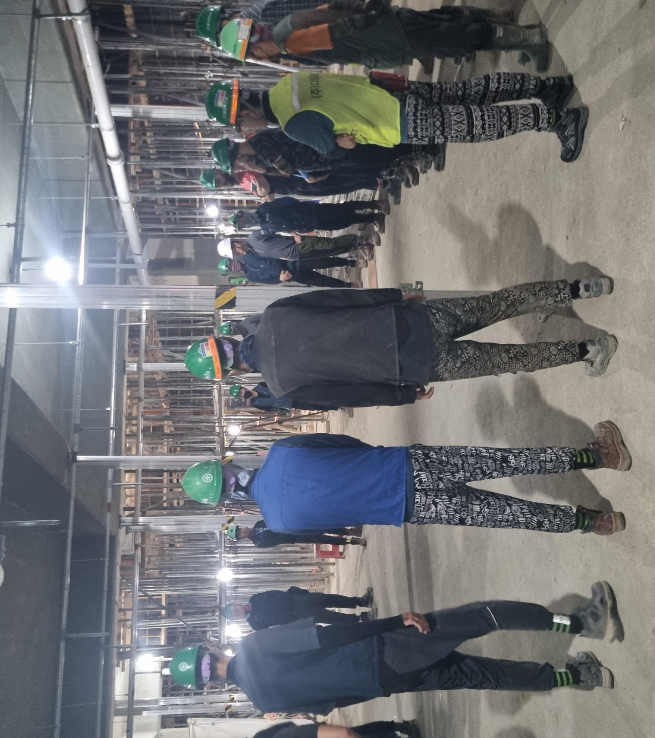 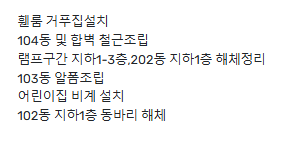 1.공사개요
현장전경
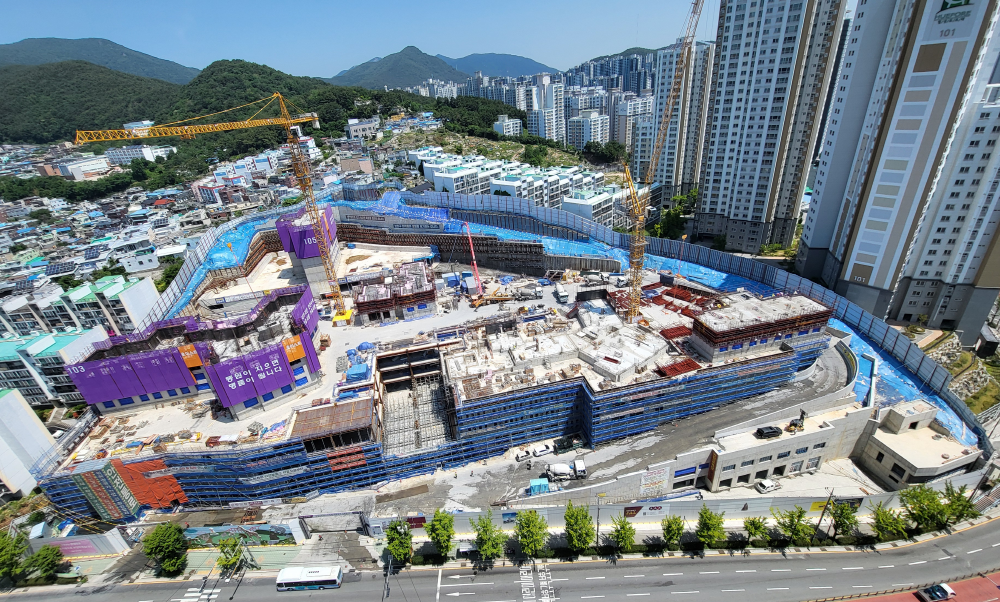 2.해당작업 지휘 개통도
동원개발
장 종 민
현장 소장
이 태 욱  / 최 현 철
안전관리자
최 은 서
보건관리자
공사 팀장
안 형 대
김 근 호
공사 담당
업체명 : 용마루건설
현장소장
조 한 주
이 철 우
관 리 자
신 종 훈
안전관리자
김 병 수
해체팀장
대 상 자
문 준 섭
목 격 자
없음
3.사고보고서
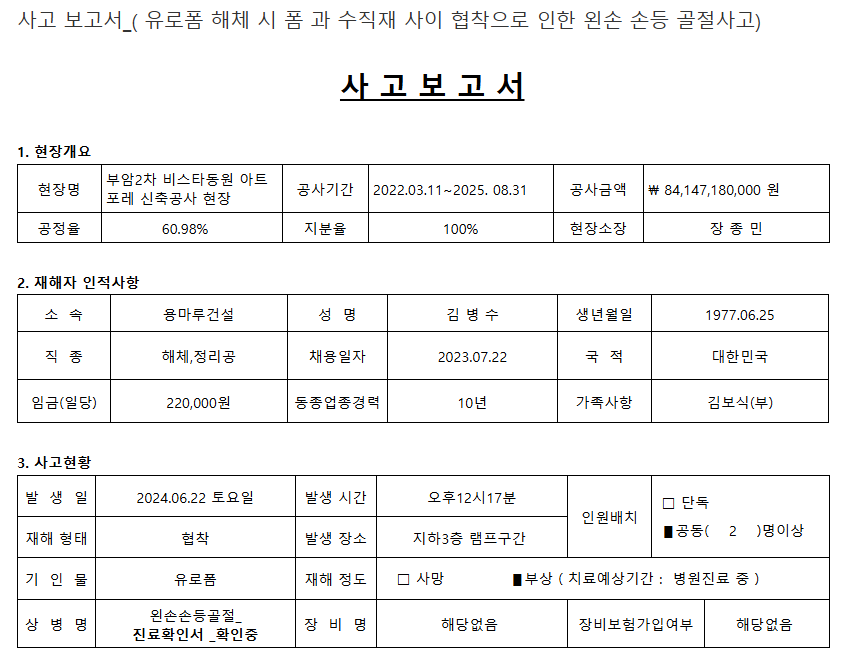 5
3.사고보고서
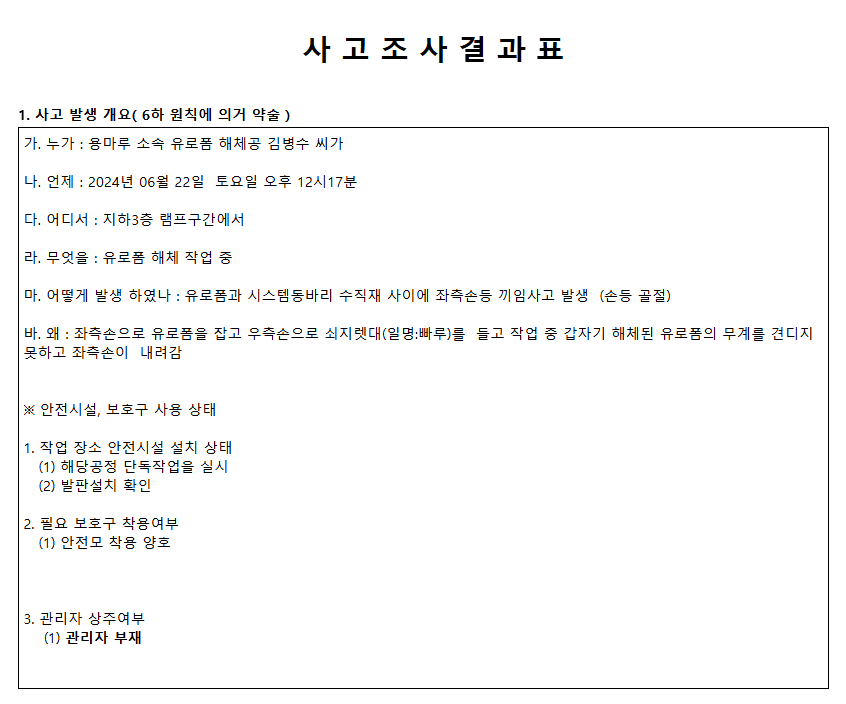 6
3.사고보고서
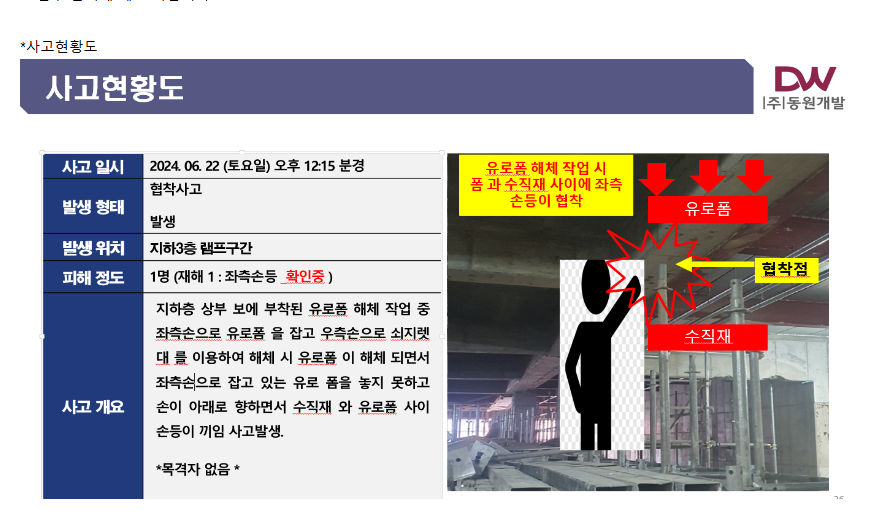 7
3.사고보고서
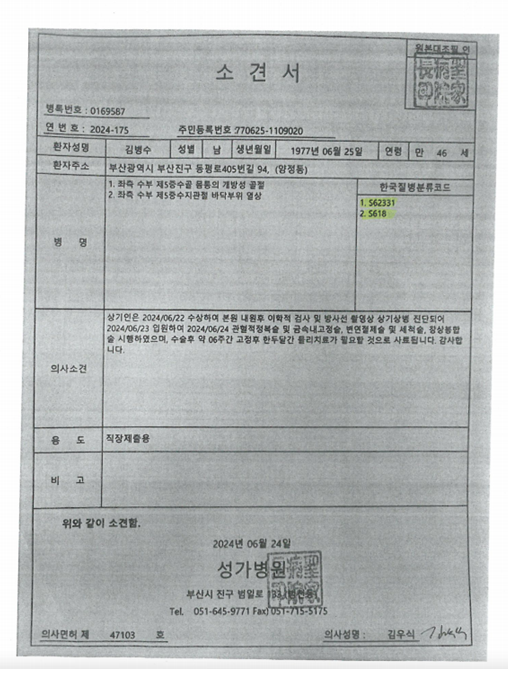 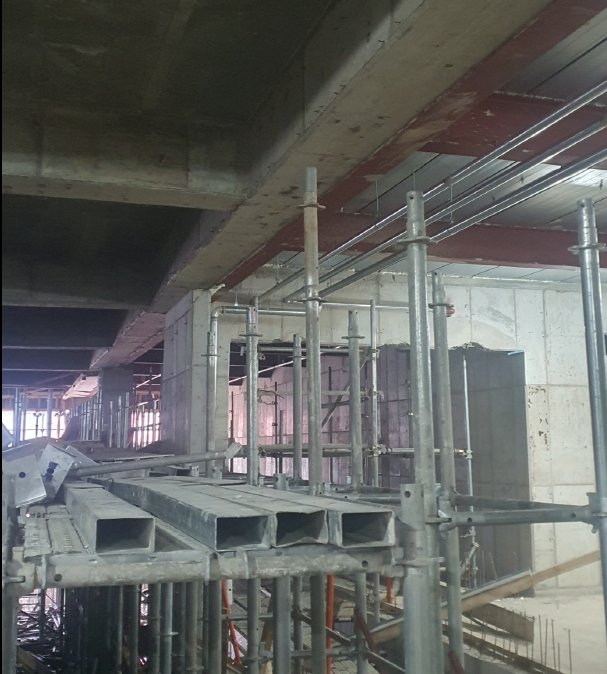 8
4.위험성평가표
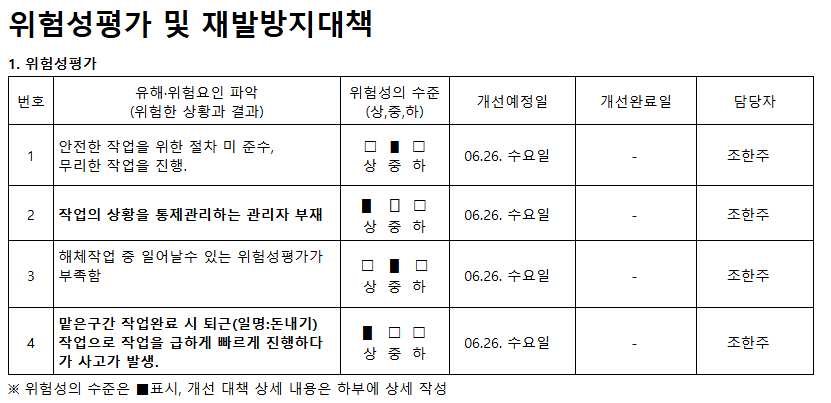 9
5.재발방지대책
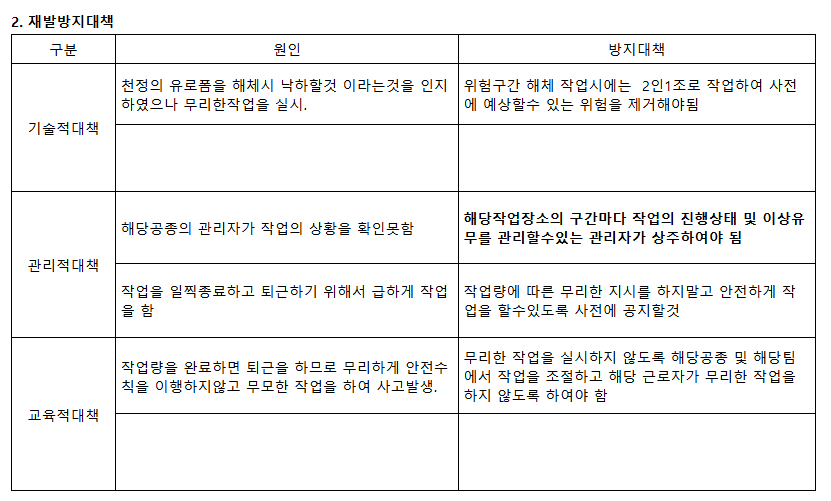 10
6.위험성평가표 조치등록
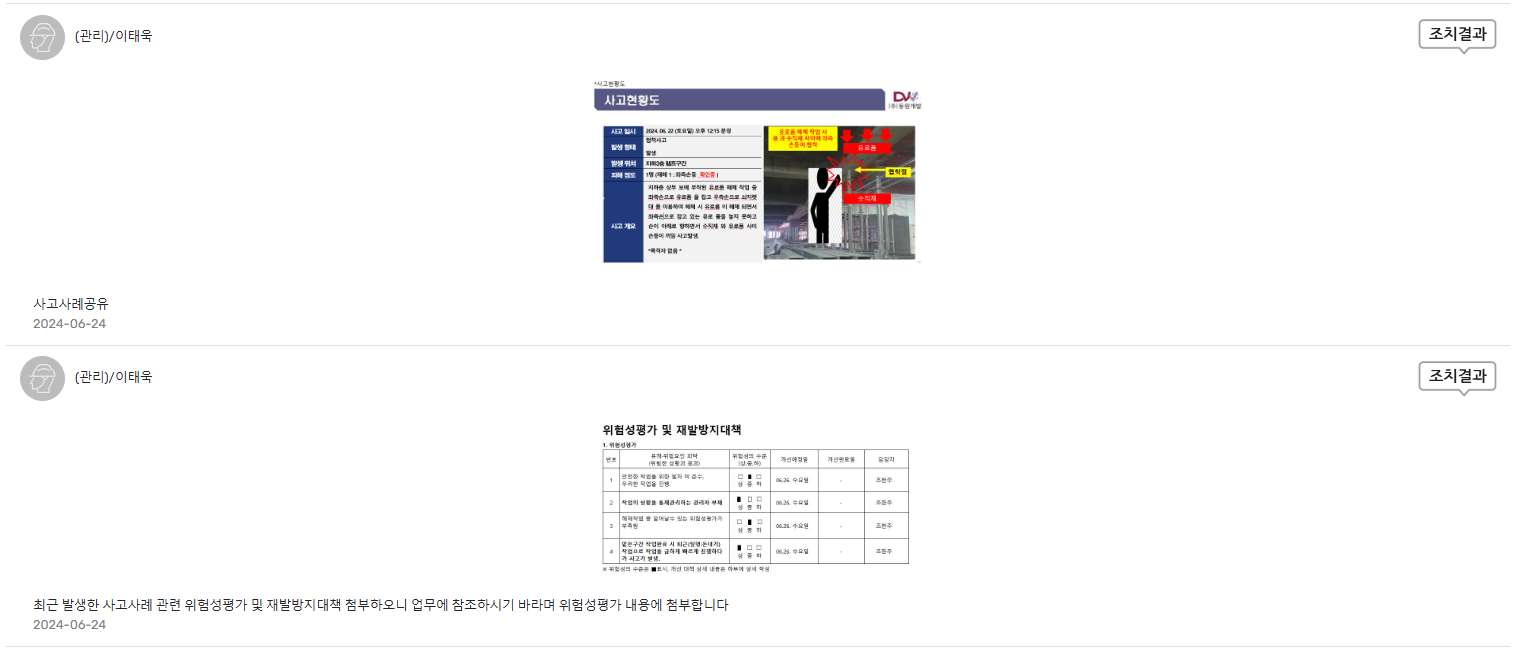 참조사항
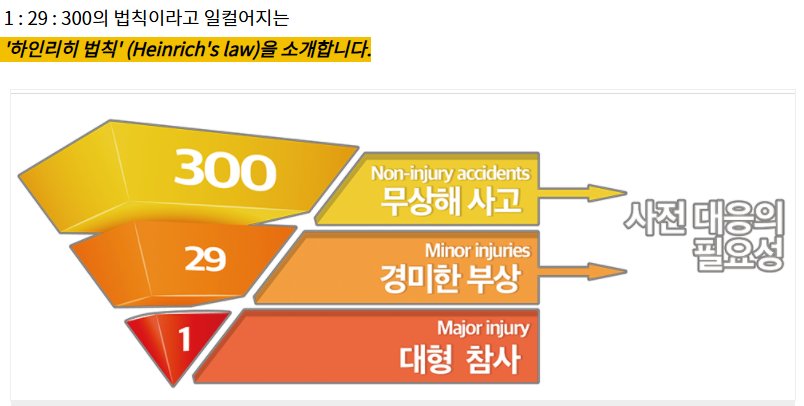 12
참조사항
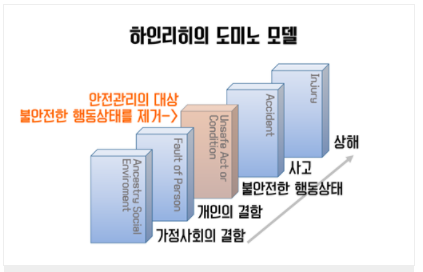 13
참조사항
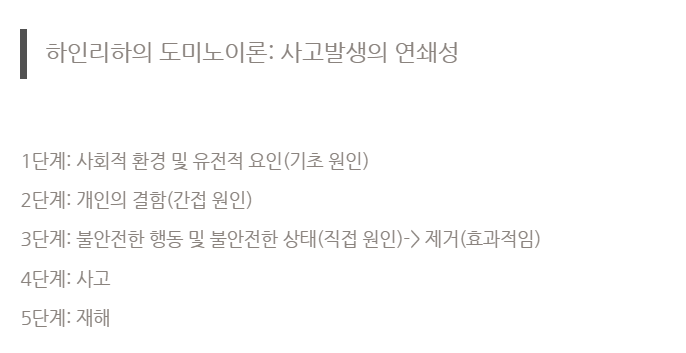 당 현장의 사고발생
주요원인 !
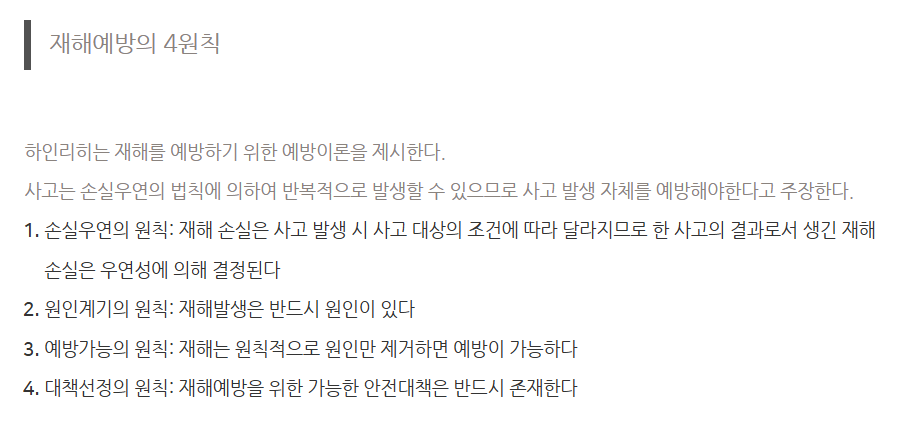 14
첨부 1 : 위험성평가 및 사고사례 공유
재해발생공유 및 수시 위험성평가회의 실시
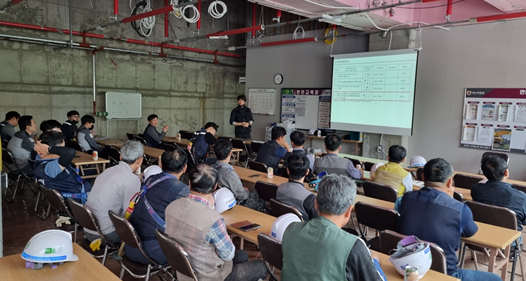 15
첨부 2 : 재발방지대책 특별안전교육 실시
2.해당공종 안전관리자 및 안전보건책임자 특별교육 실시
1.해당공종 전 근로자 전파 및 교육실시
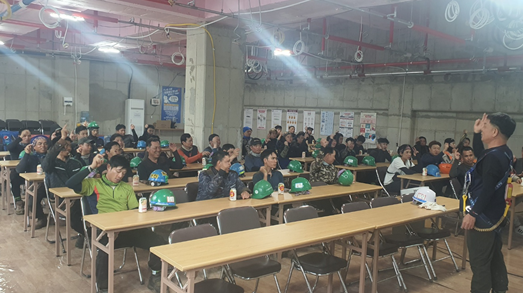 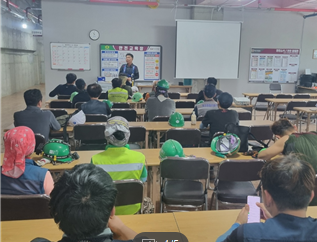 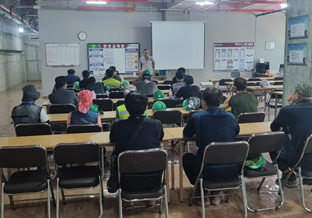 16
End of Document